Společenské vědy na FHS UK
Pro 2. ročník
Mgr. Magdaléna Šťovíčková Jantuloví 
magdalena.stovickovajantulova@fhs.cuni.cz
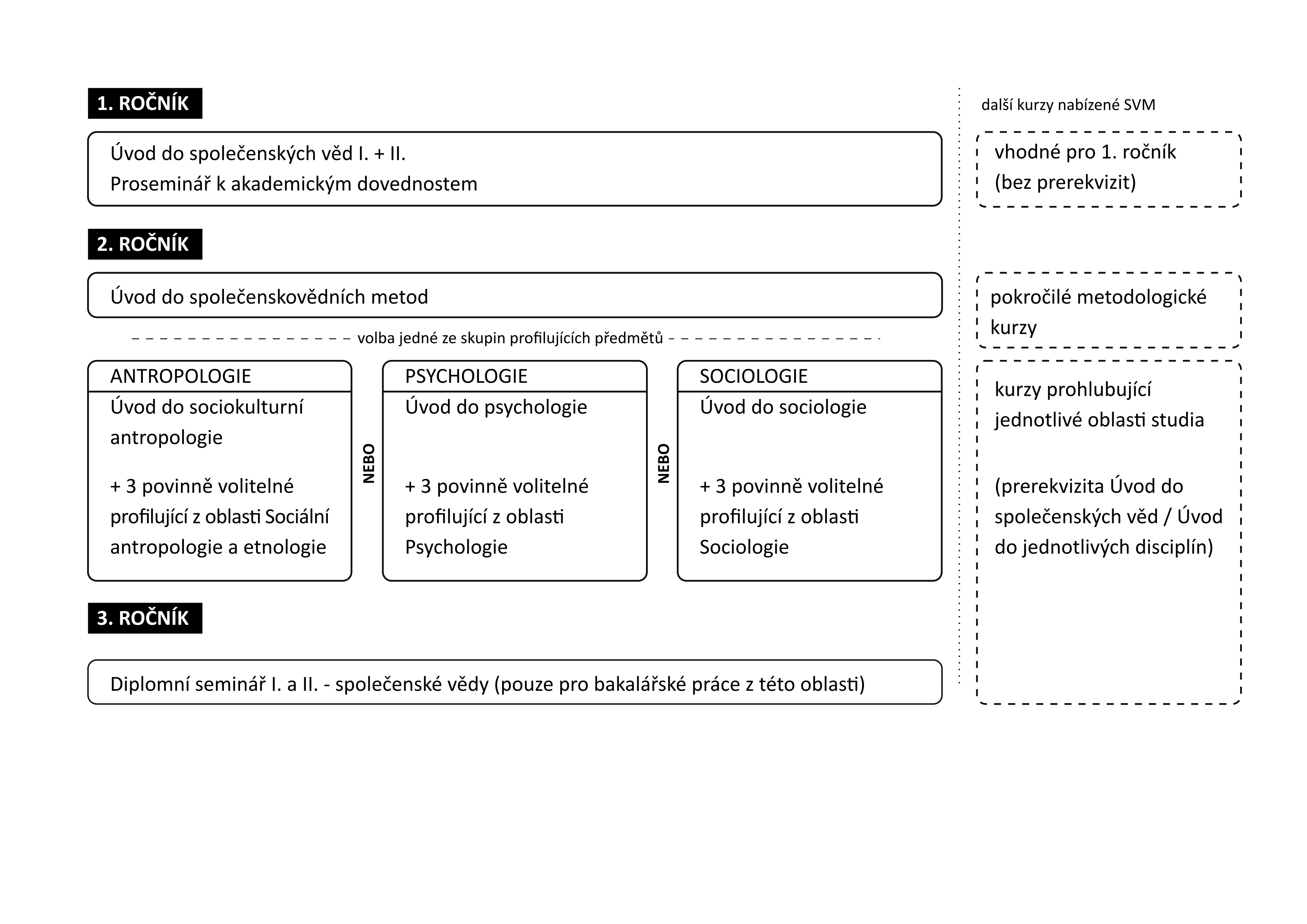 2. ročník, ZSÚvod do společenskovědních metod (ZS)
Přednáškový cyklus seznamuje studující se základními metodologickými koncepty, terminologií a postupy v sociokulturní antropologii, psychologii a sociologii. 

… vhled do toho, jakým způsobem se společenskovědní výzkum provádí, jaký typ znalostí může přinést
2. ročník, ZS Kurzy: Úvody do sociologie/antropologie/psychologie
Studující si volí jeden z „Úvodů“

… na  „Úvod“ je navázána:
volba tzv. profilových povinně volitelných předmětů 
+ 
státní zkouška Společenské vědy v interdisciplinární perspektivě
Pozn. výběr jedné disciplíny nevylučuje absolvování kurzů z disciplíny jiné …. když si studující vybere jednu disciplínu, např. Sociologii, může absolvovat kurzy i z jiné oblasti např. antropologie, psychologie
Sociokulturní antropologie
Úvod do sociokulturní antropologie (ZS)
Subkultury mládeže (ZS)
Politiky paměti (LS)
Člověk, náboženství, společnost (LS)
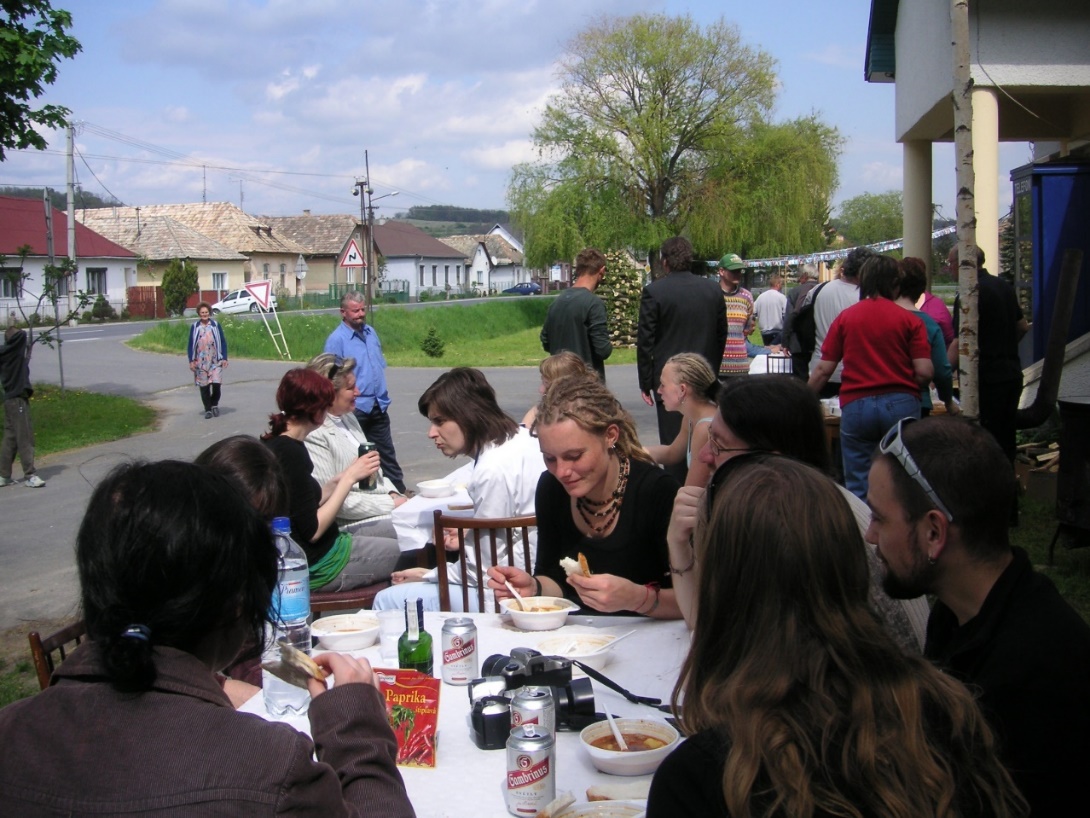 Sociologie
Úvod do sociologie (ZS)
Sociologie institucí (ZS)
Sociologie konfliktu (LS)
Moderní společnost a sociologické teorie (LS)
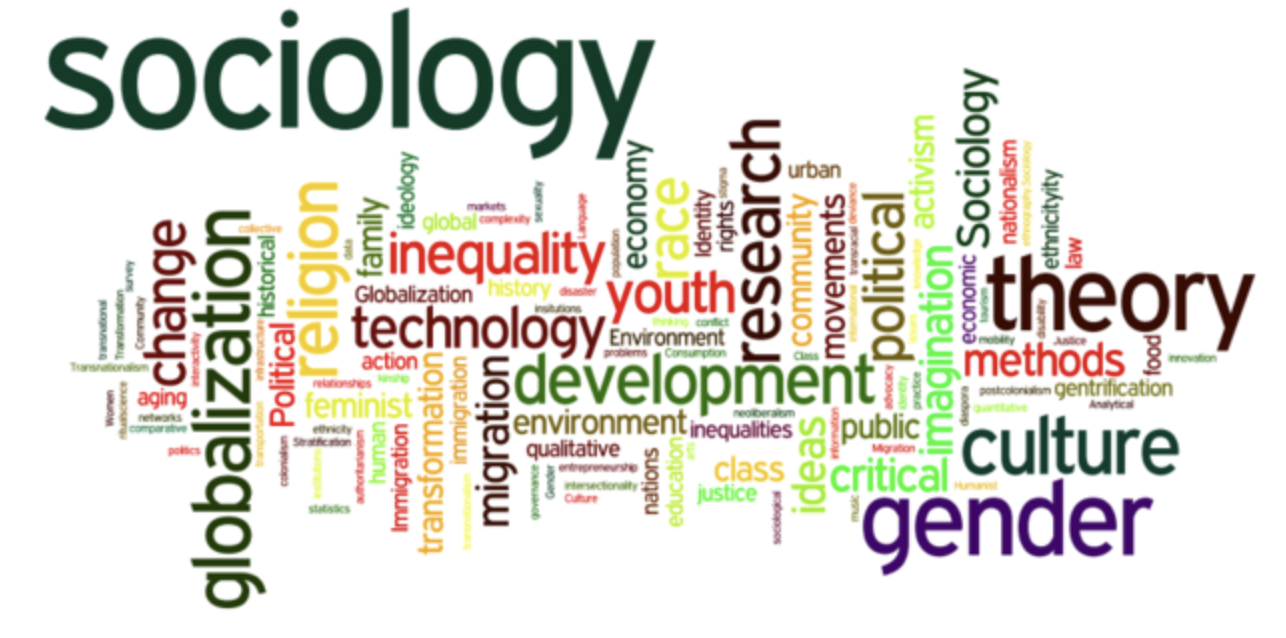 [Speaker Notes: Předmět studia ... člověkem vytvořený svět, aspekty lidského jednání, sociálních vztahů a interakcí
Co lidé spolu dělají, když se v přirozeném prostředí v každodennosti potkávají, např. v rodinách, organizacích, sousedstvích, městech, národech, atd. ... jaké jsou jejich vzájemné vztahy
Smysl, který jedinci vkládají do svého jednání 
Sociální struktura/instituce společnosti jež organizuje lidské jednání, vztahy, interakce
Sociální změny
Sociální nerovnosti,…]
Psychologie
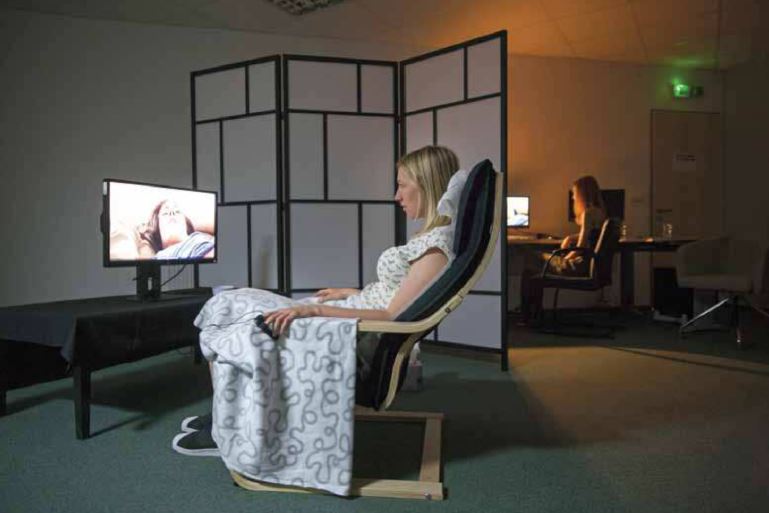 Úvod do psychologie (ZS)
Sociální psychologie (ZS)
Vývojová psychologie (LS)
Psychologie osobnosti (LS)
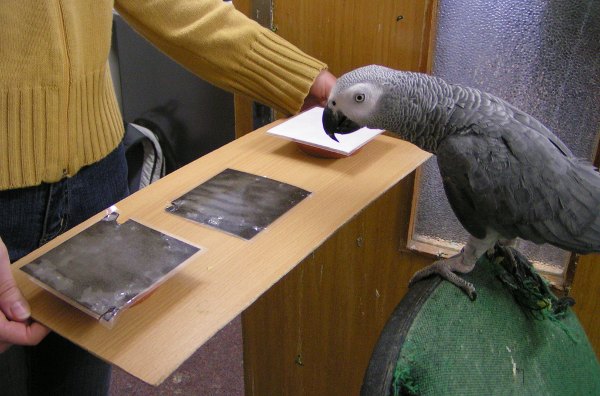 2. ročník: profilující předměty - souhrn
Úvod do sociokulturní antropologie 
Migrace a postmigrační procesy
Romové a diskurz marginalizace
Subkultury mládeže
Mimoevropské hudební kultury I.
Mimoevropské hudební kultury II.
Cesty k postmoderní antropologii
Politiky paměti
Hudba židovských komunit
Klasikové sociokulturní antropologie
Politiky identit
Antropologie a prostor
Antropologie náboženství
Město ve 21. století
Úvod do sociologie
Významní představitelé sociologického myšlení
Moderní společnosti a sociologické teorie
Sociologie institucí
Sociologie vědění
Sociální nerovnosti
Sociologie spotřeby
Skupiny, organizace a sociální změna: vybraná témata ze sociologie organizace
Sociologie konfliktu
Sociologie životního prostředí
Gender a společnost
Sociologie občanské společnosti
Sociologie rodiny
Úvod do psychologie
Vývojová psychologie 
Psychologie celoživotního vývoje
Psychologie osobnosti
Evoluční psychologie
Sociální psychologie
Vědeckovýzkumná propedeutika v psychologii 
Psychofyziologie a neuropsychologie
Státní závěrečná zkouška Společenské vědy v interdisciplinární perspektivě
Každý studující si v rámci studijního plánu volí své vlastní kurikulum – pro státní zkoušku jsou vypsány okruhy, které odpovídají výuce povinných a profilujících povinně-volitelných předmětů. 
Úvod do společenských věd (1. ročník, ZS/LS)
+ Úvod do společenskovědních metod (2. ročník, ZS)
+ Úvod do předmětné disciplíny (2. ročník, ZS)
+ min. 3 profilové předměty v oblasti vázané na „Úvod“ do předmětné disciplíny (od 2. ročníku dále)

16 kreditů
Státní závěrečná zkouška Společenské vědy v interdisciplinární perspektivě
Pro státní zkoušku jsou vypsány okruhy, které odpovídají výuce povinných a profilujících povinně-volitelných předmětů. 
Studující si z těchto okruhů při zápisu ke státní zkoušce vybírá osm okruhů, z nichž chce být zkoušen. 
K okruhům není předepsána literatura – studující při přípravě na SVIP pracuje s literaturou, uvedenou u jednotlivých předmětů, na něž SVIP navazuje.
Další informace: https://bakalar.fhs.cuni.cz/SHV-402.html, https://bakalar.fhs.cuni.cz/SHV-128.html
Diplomový seminář, 3. ročník (ZS)… bakalářská práce ze sociologie/antropologie/psychologie
Chci psát bakalářskou práci ze společenských věd? 
… zapíši si ve 3 ročníku Diplomový seminář ze sociologie/antropolog/ psychologie
DSI. studující absolvují s denními studujícími … online či distančně
DSII. studující absolvují vedoucí/ho své bakalářské práce prostřednictvím individuálních konzultací.
Pozn. téma práce musí být zaregistrováno v SISu nejpozději 180 dní před plánovanou obhajobou
Navazující magisterské studium na FHS UK (společenské vědy)
Antropologická studia
Genderová studia
Historická sociologie
Sociální a kulturní ekologie
Studia občanského sektoru
Teoreticko-výzkumná psychologie